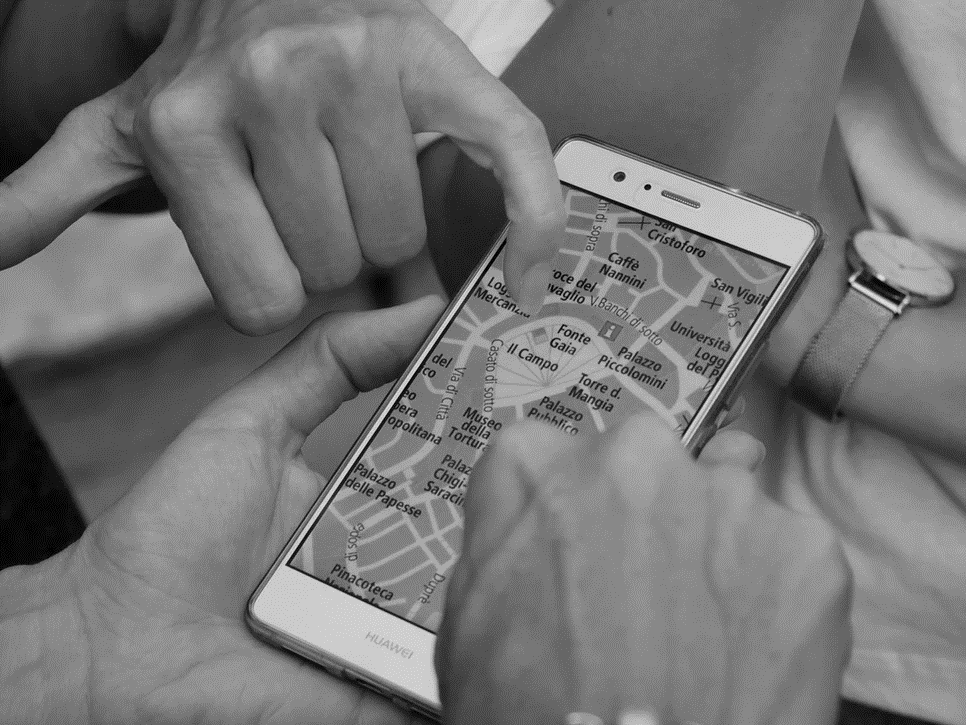 Разработка проекта создания
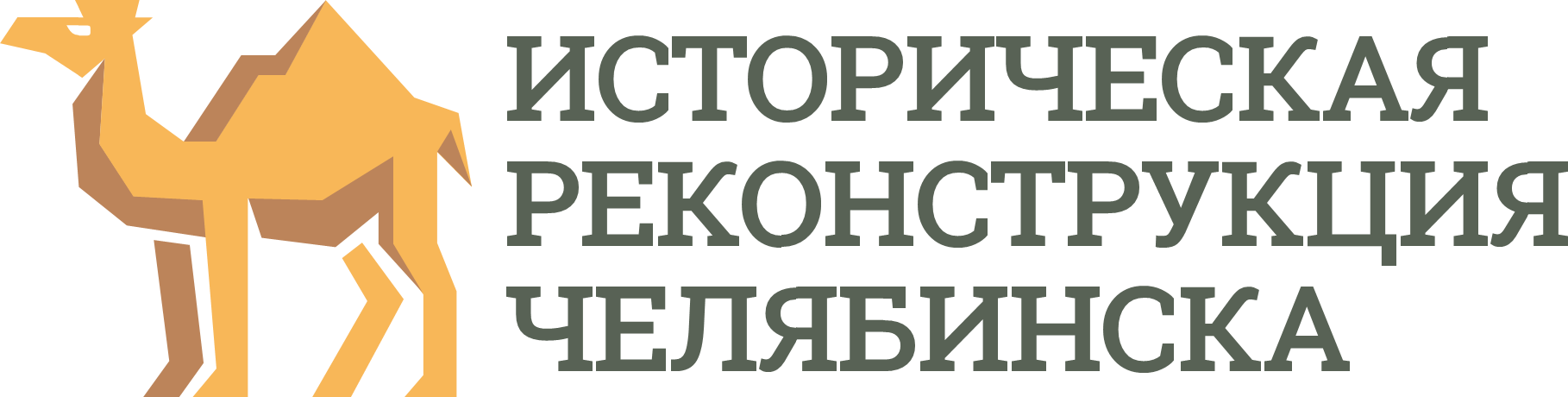 «ЭИП
»
Работу выполнили студенты ЭУ-445 
Бабич Арина
Уткина Дарья
Шевалдина Алёна
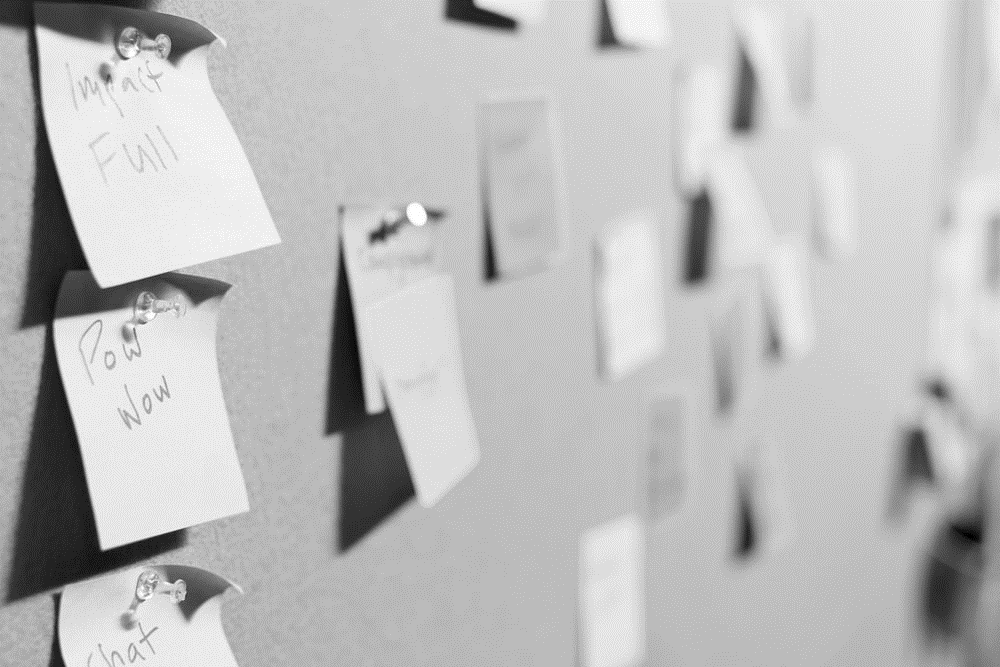 Объект исследования
Инвестиционное и финансовое планирование
Оценка социального эффекта
Имитационное моделирование
Организационная структура
Поле решений и мероприятия
Анализ 5 сил Портера
SWOT-анализ
Концепция проекта
Сетевой график
Дорожная карта
PEST-анализ
Анализ рисков
макро- и микроэкономическое окружение проектов, связанных с созданием электронных приложений по истории города, а также внутренняя среда предлагаемого проекта


содержание и параметры предлагаемого проекта, в том числе его социальный эффект и процесс реализации


разработка проекта «Электронное интерактивное приложение «Историческая реконструкция Челябинска»
Дорожная карта с процентом завершения работ
15
12
11
13
16
17
4
5
6
7
3
14
18
Предмет исследования
Цель выпускной квалификационной работы
Дальнейшие действия по реализации проекта
19
PEST-анализ
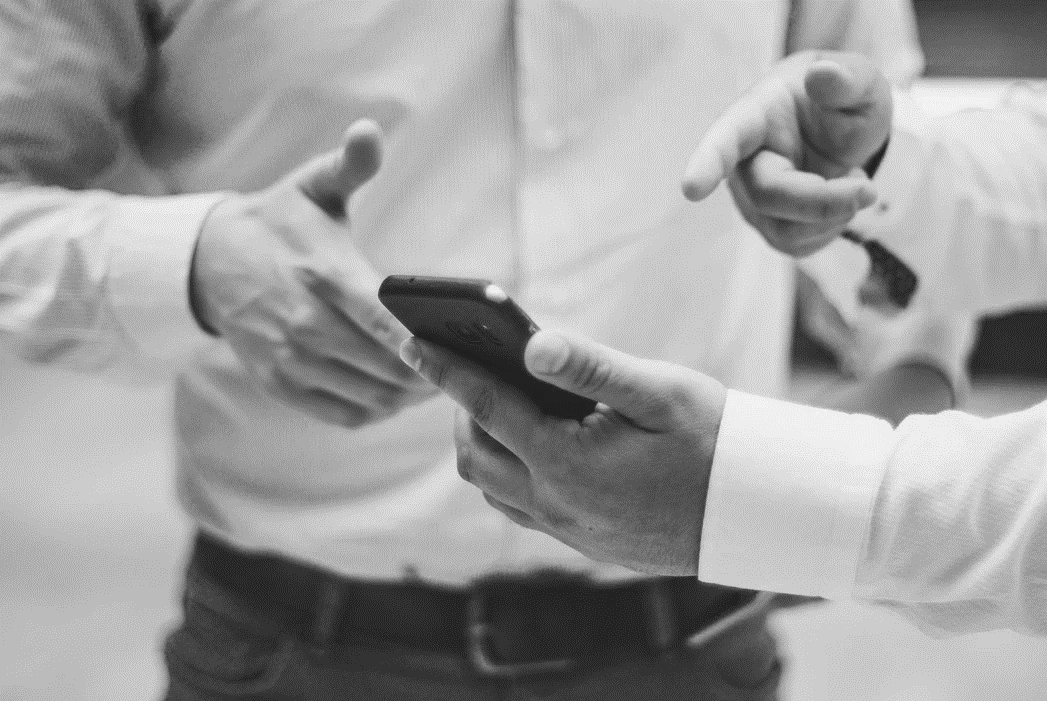 3
Политические
Экономические
– Правительственное решение о проведении в Челябинске в рамках саммитов ШОС и БРИКС различных мероприятий в 2020 году
– рост реальных доходов россиян в III квартале 2019 года;
– получение финансирования для проекта от различных источников: Администрация города Челябинска, краудфандинг
Социально-культурные
Технологические
– рост популярности использования мобильных приложений на российском рынке;
– использование большинством людей электронных карт и путеводителей вместо бумажных;
– увеличение туристов в России из стран Юго-Восточной Азии и стран Евросоюза в I полугодии 2019 года;
– ожидаемый рост количества туристов в 2020 году в связи с проведением различных мероприятий в рамках саммитов ШОС и БРИКС
– внедрение технологии 3D-моделирования в мобильные приложения;
– повсеместное использование смартфонов и планшетов;
– использование мощных серверов для работы сайтов и мобильных приложений
Анализ пяти конкурентных сил М. Портера
4
App Store
Ситилинк
Google Play
ОГСТ
3D-моделирование
Город в лицах
Кастомизация
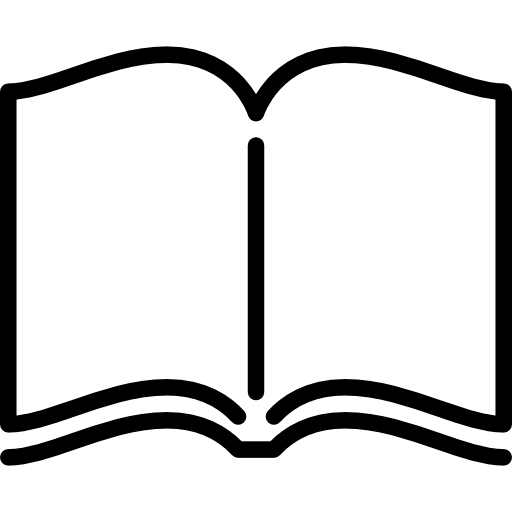 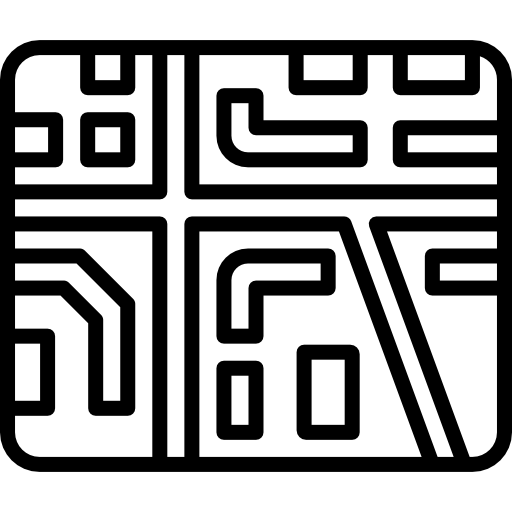 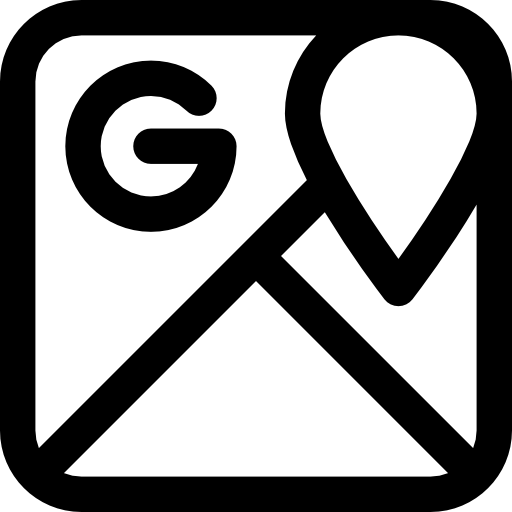 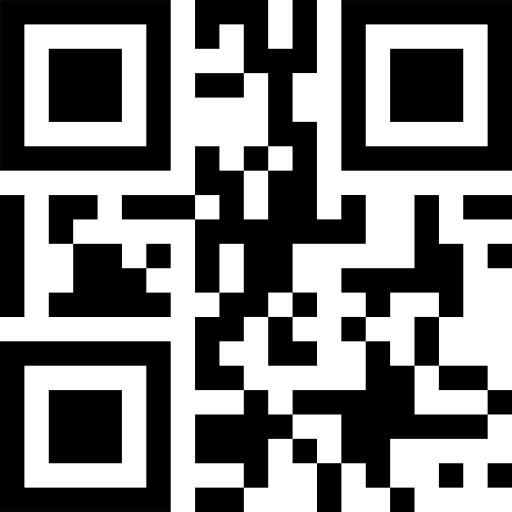 Городские энциклопедии
Красные линии городов
QR-коды
Google-карты
Угроза появления сильных конкурентов
Активный рост рынка
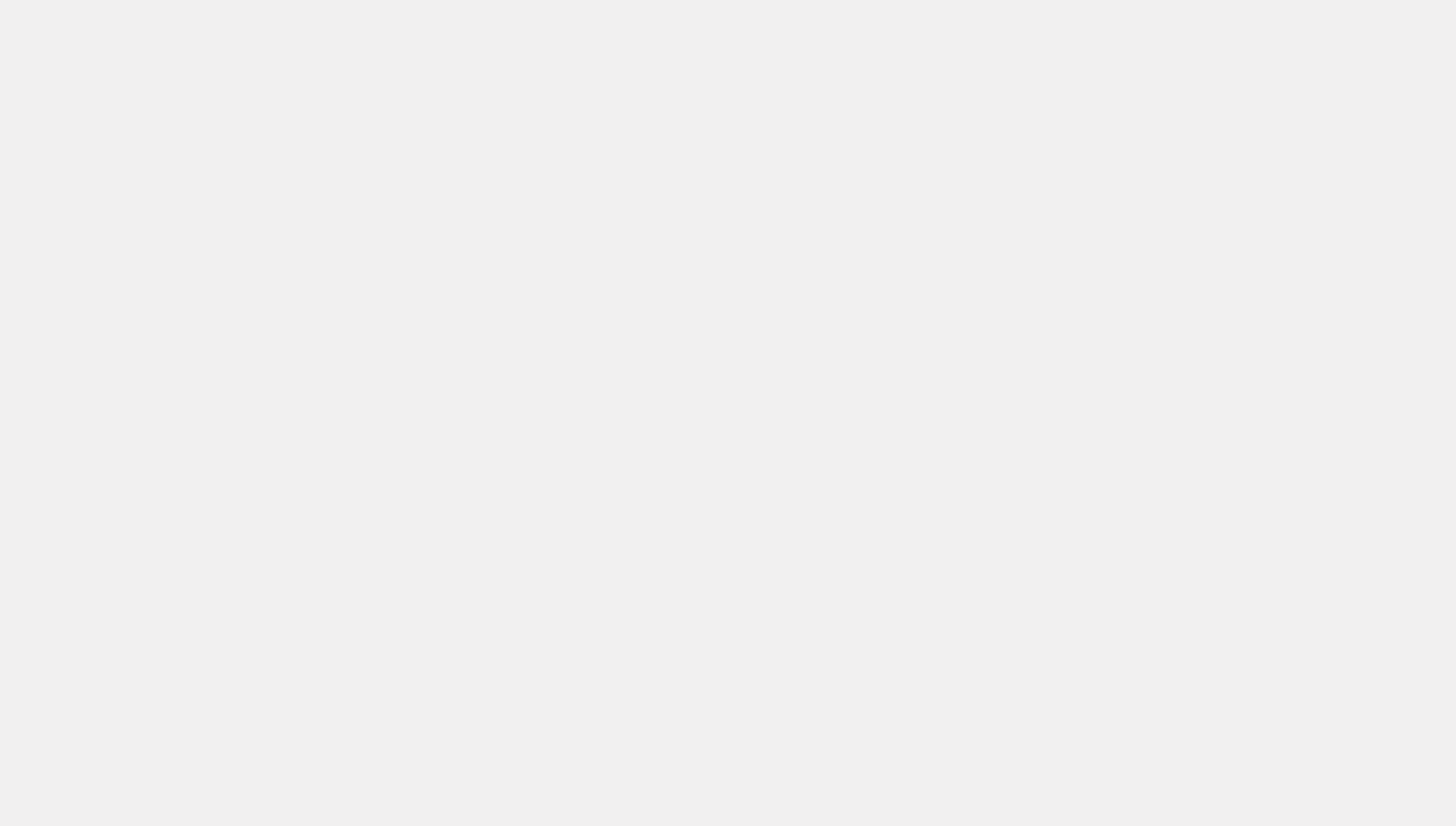 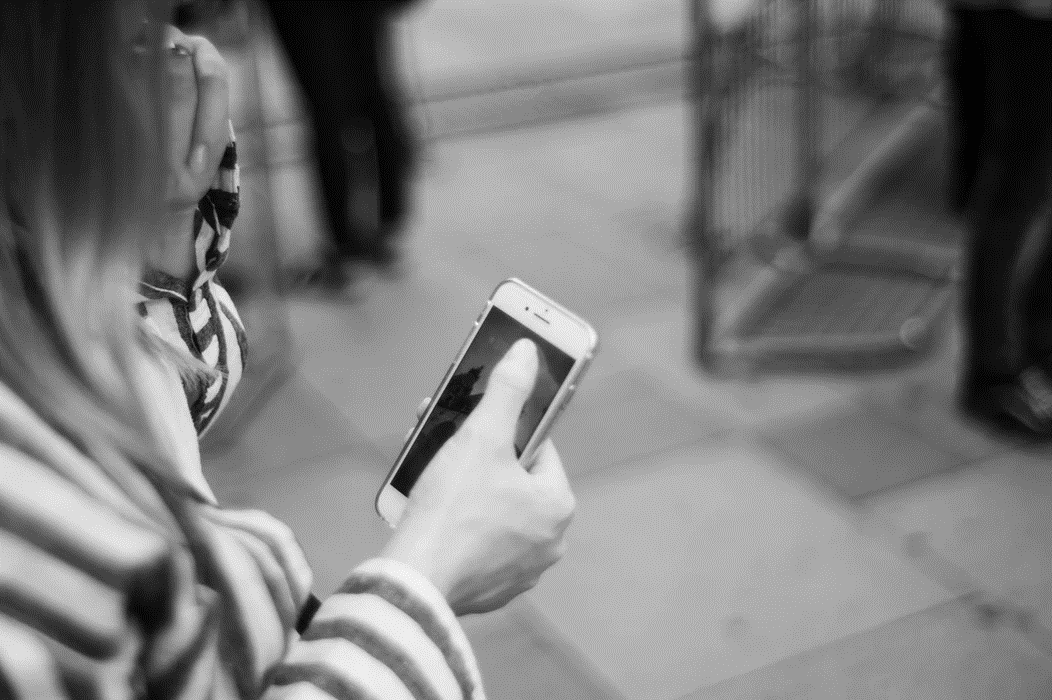 SWOT-анализ
5
Слабые стороны
Сильные стороны
– 3D-моделирование;
– город в лицах;
– кастомизация;
– комплексность
– дорогостоящая разработка и внедрение программного продукта на рынок;
– нехватка квалифицированных специалистов, работающих в проекте;
– слабая рекламная кампания
Угрозы
Возможности
– появление сильного конкурента на рынке;
– недостаточная осведомленность людей
– Правительственное решение о проведении различных мероприятий в рамках саммитов ШОС и БРИКС;
– получение финансирования для проекта от различных источников: Администрация города Челябинска, краудфандинг;
– внедрение технологии 3D-моделирования в мобильные приложения
Поле решений и рейтинг мероприятий
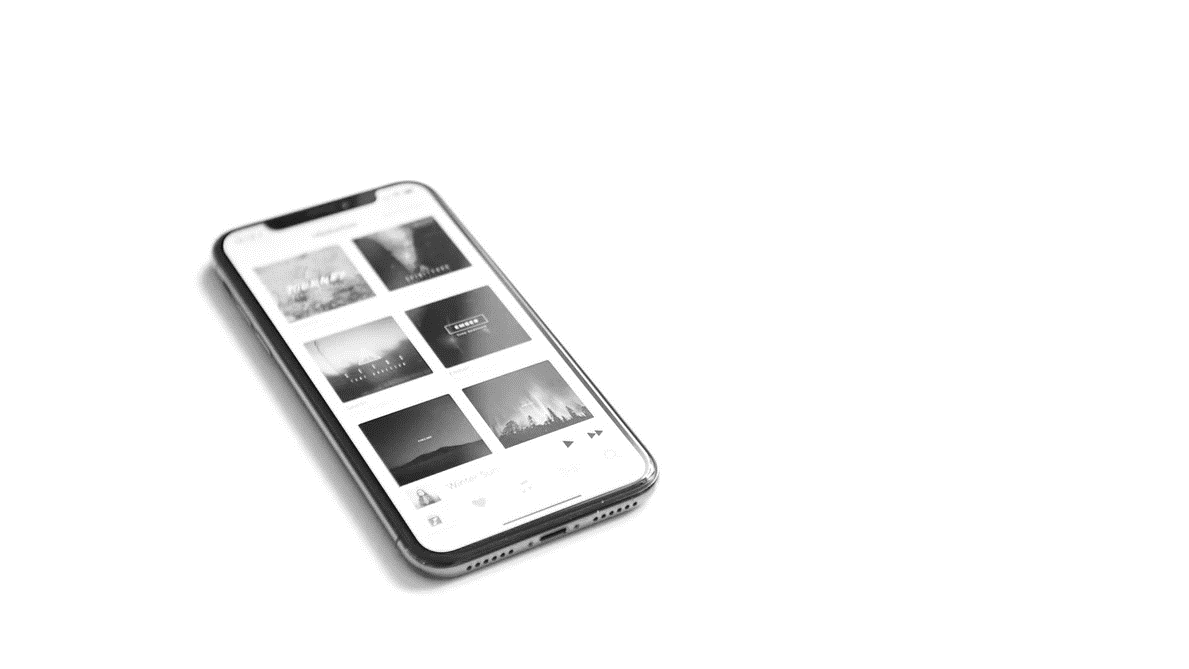 6
Получение финансирования на безвозмездной основе и эффективное распределение этих денежных средств
34
Совершенствование программных продуктов (сайта и приложения)
14
Разработка эффективной рекламной кампании
13
Концепция проекта
7
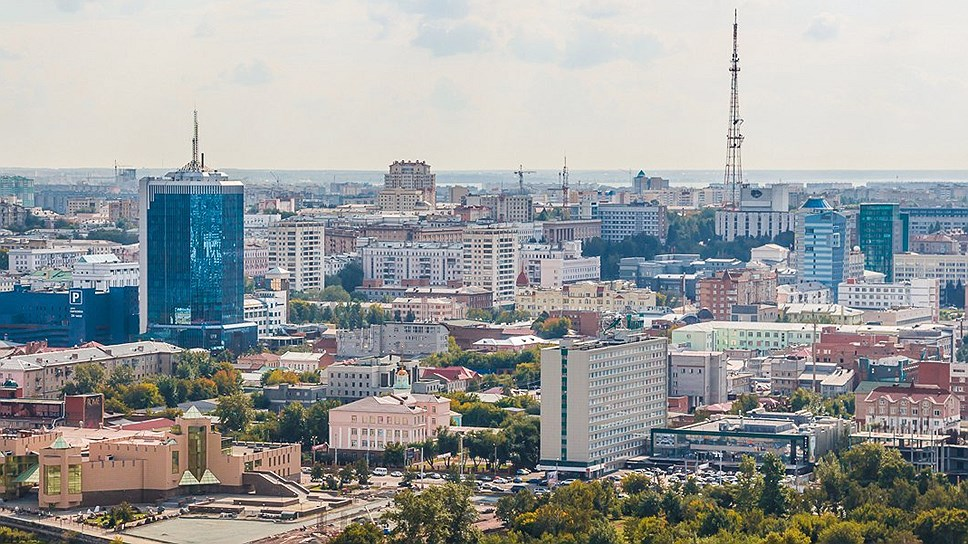 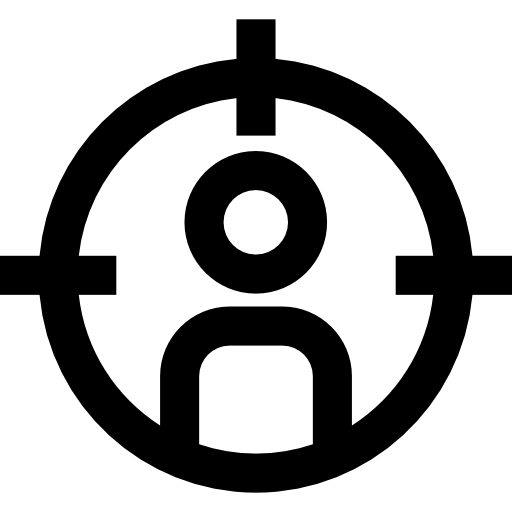 История Челябинска в твоем смартфоне
Разработать демо-версию сайта к 01.03.2020 и демо-версию приложения «ЭИП «Историческая реконструкция Челябинска» к 01.06.2020
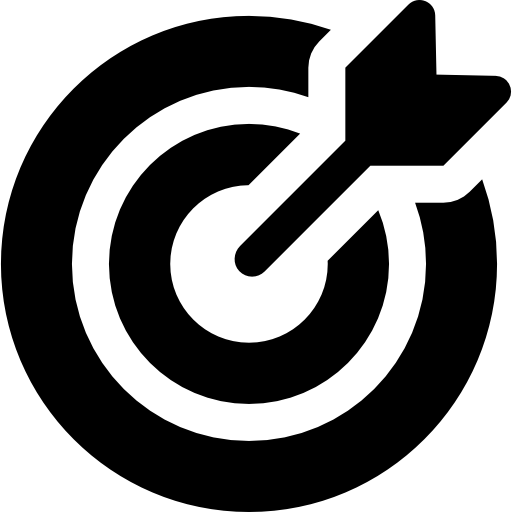 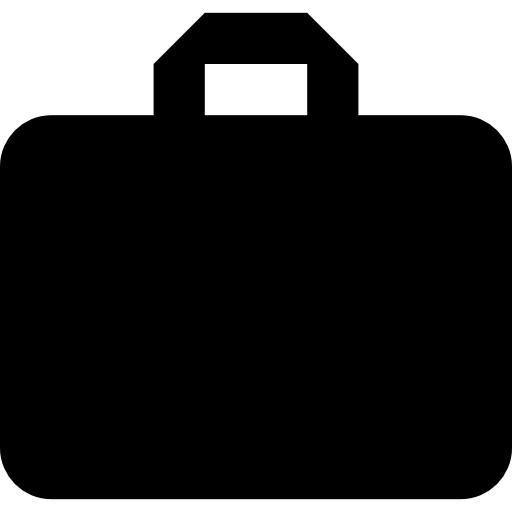 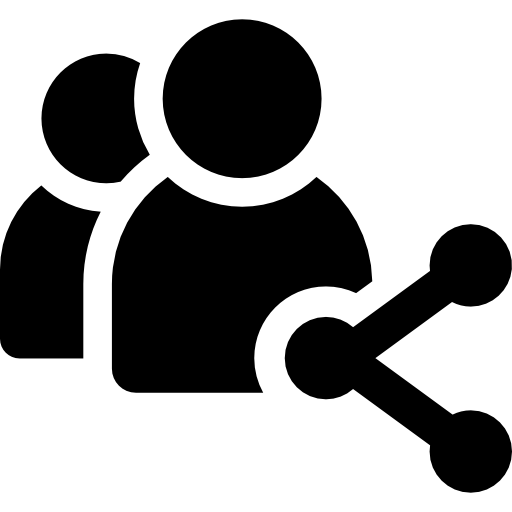 16 студентов
7 преподавателей
Общественный фонд «Южный Урал»
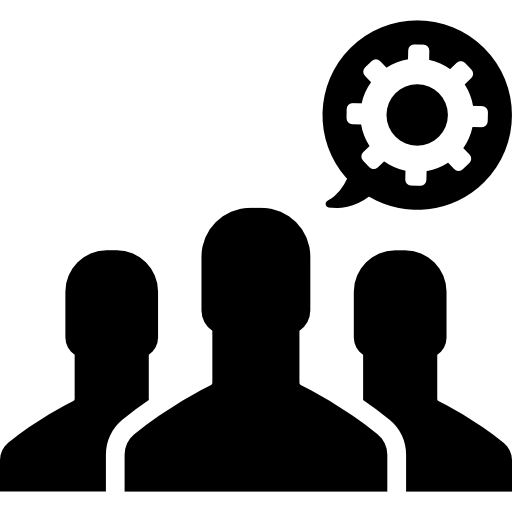 ГУ ОГАЧО
ЦИКН города Челябинска
Администрация города Челябинска
IT-специалист
Историки-ученые города
Хронотоп Челябинска 1919-1934 гг.
8
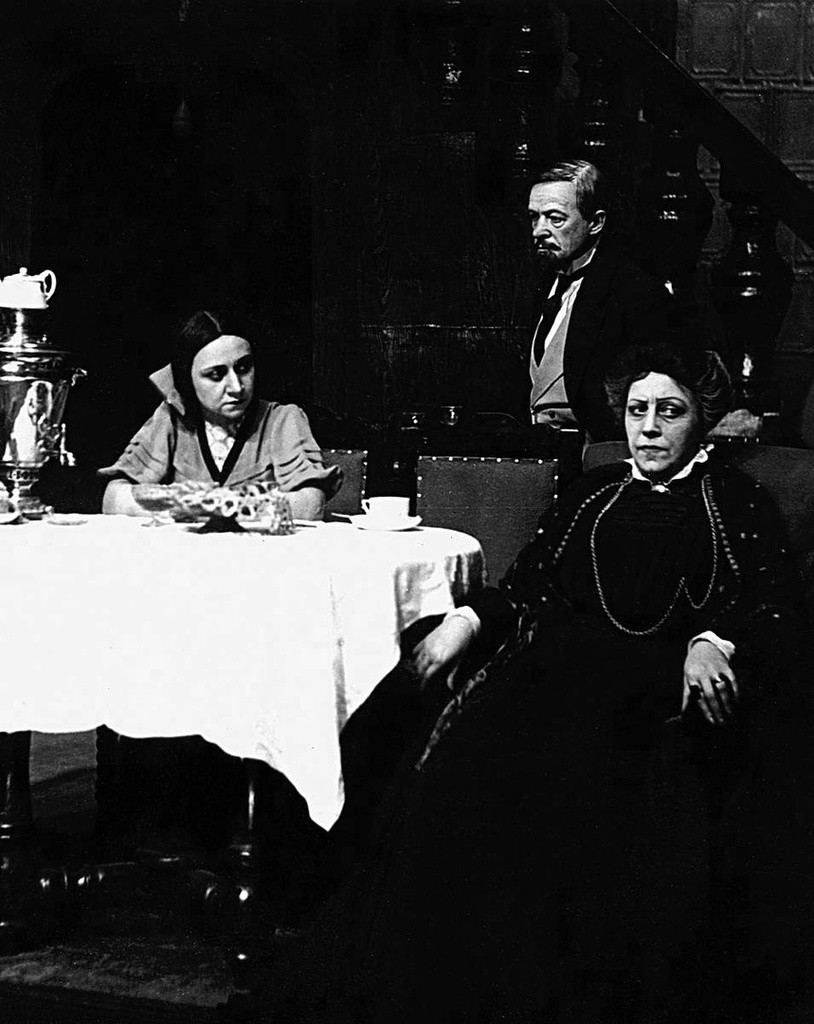 Митинг на площади Революции, 1923 г.
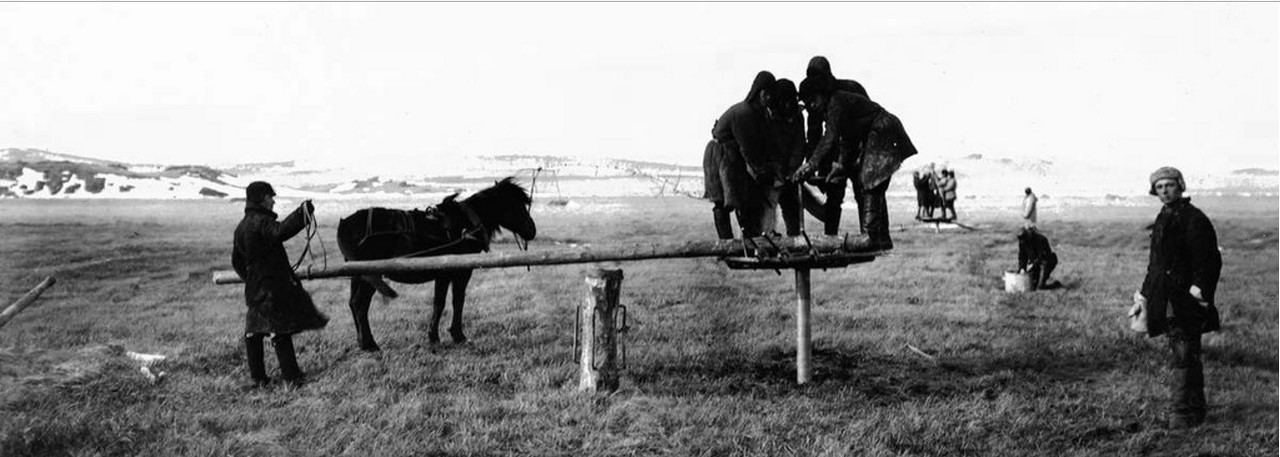 Челябинский драматический театр.
Сцена из спектакля «Васса Железнова», 1920 г.
Челябинские копи. Бурение буром «Эмпаир», 1920 г.
Челябинск в лицах
9
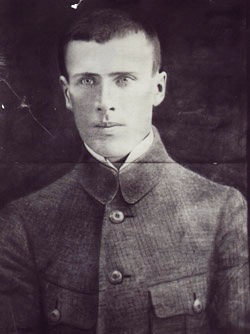 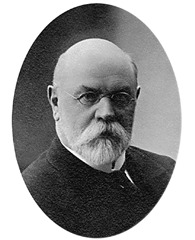 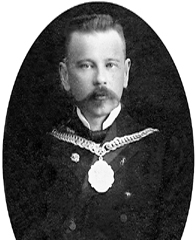 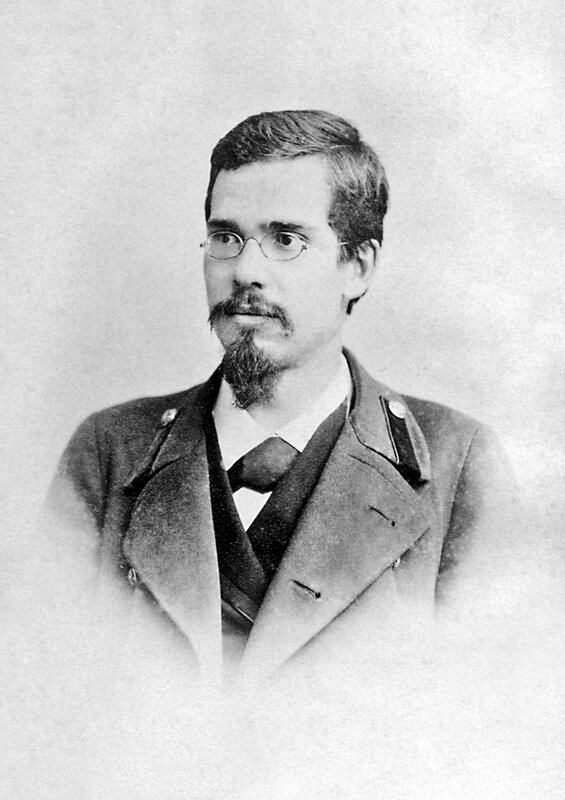 Покровский Владимир Корнильевич
Теплоухов Константин Николаевич
Бейвель Александр Францевич
Цвиллинг Самуил Моисеевич
Облик города
10
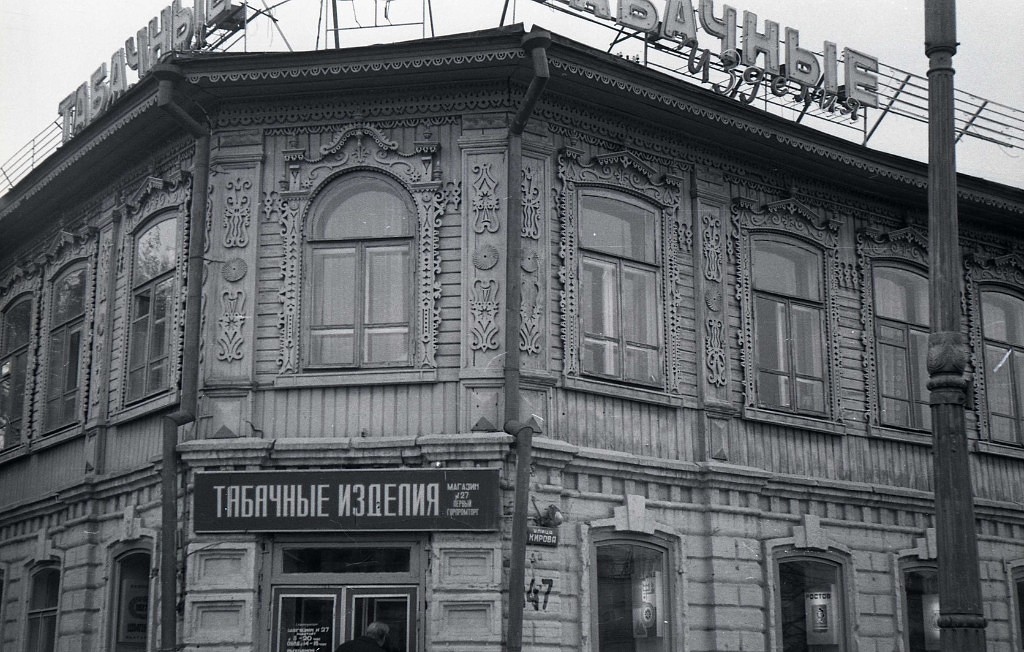 Пассаж и дом Яушевых, 1929 г.
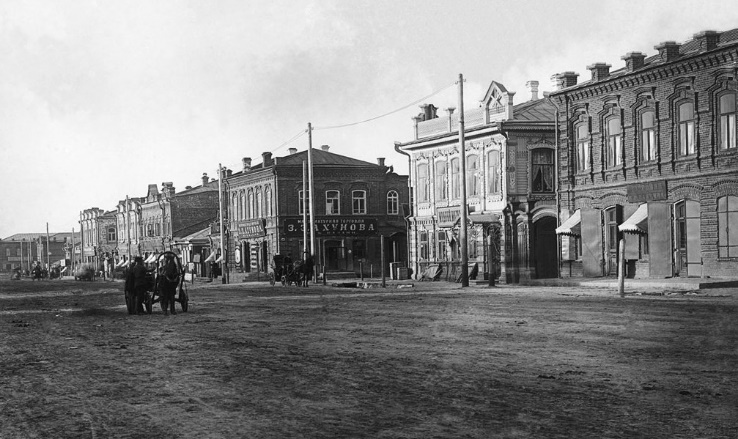 Дом Галеева
Исторический перекресток
Календарное планирование: сетевой график
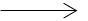 11
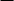 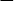 Календарное планирование: дорожная карта
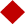 12
Организационное планирование: организационная структура управления
Общественный фонд «Южный Урал»
Проект
Экономическая эффективность
Сайт и приложение
Редактура
Демоверсия
Дизайн
Контент
Правдина Н.В.
Ваулин С.Д.
Ульрих Д.В.
Никонова О.Ю.
Семьян Т.Ф.
Подъяблонский Андрей 
(IT-специалист).
Группа редакторов
Группа дизайнеров
Группа экономистов
Группа инженеров
Группа историков 1
Группа историков 2
13
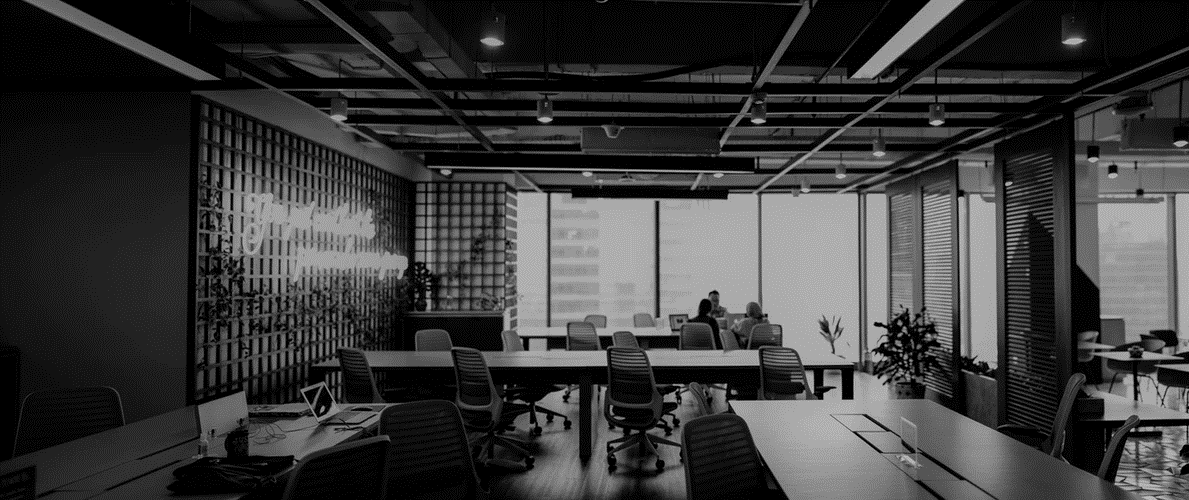 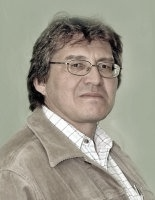 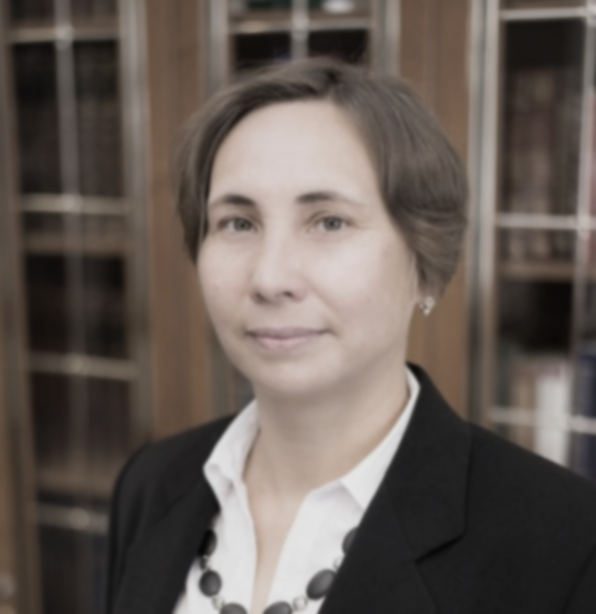 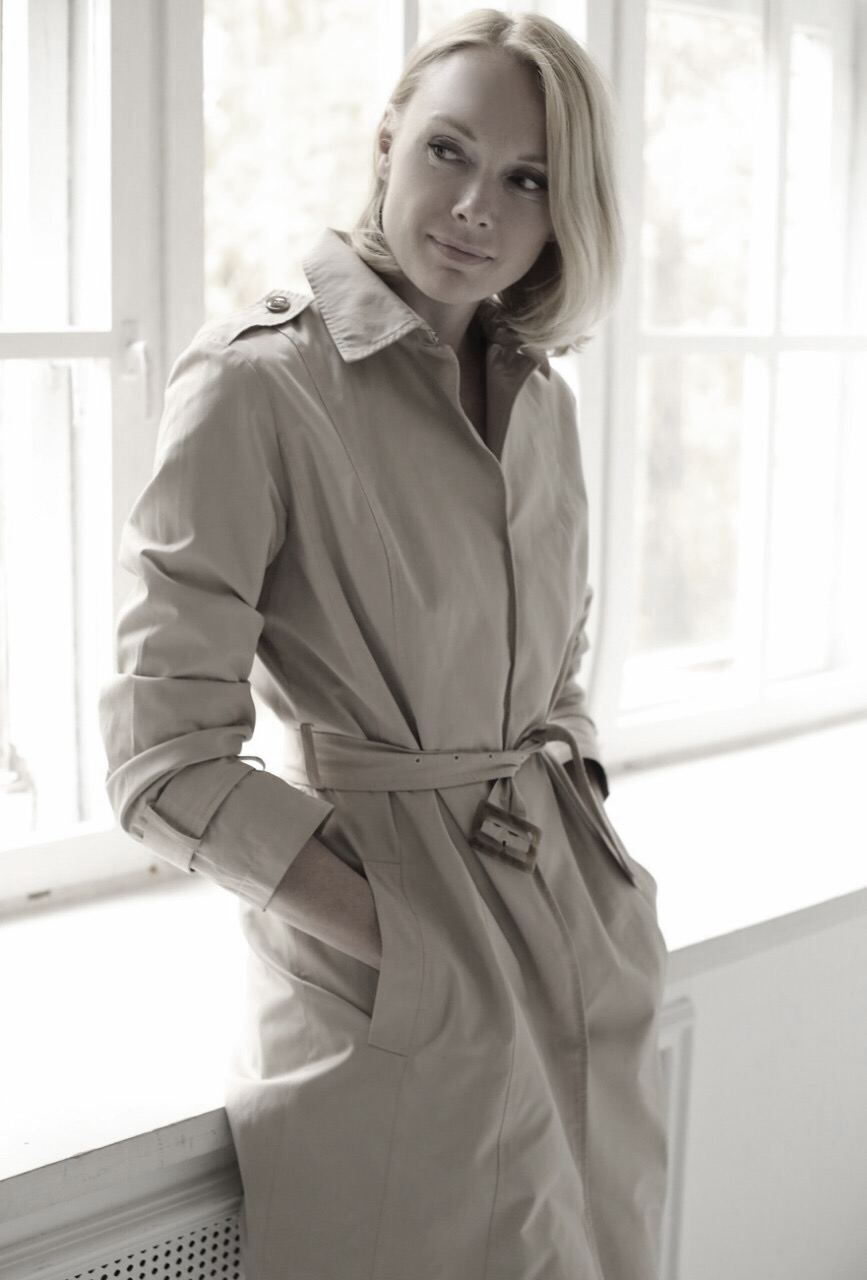 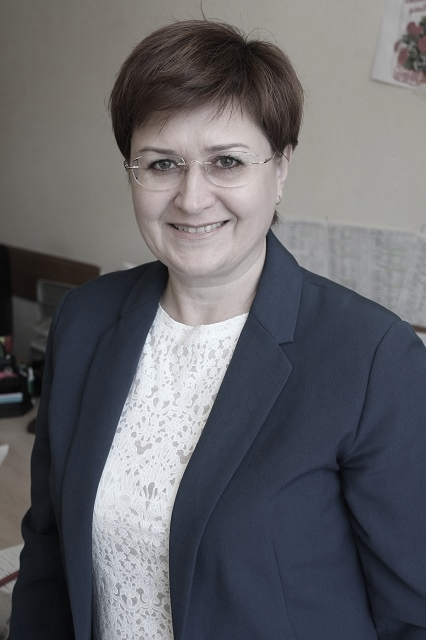 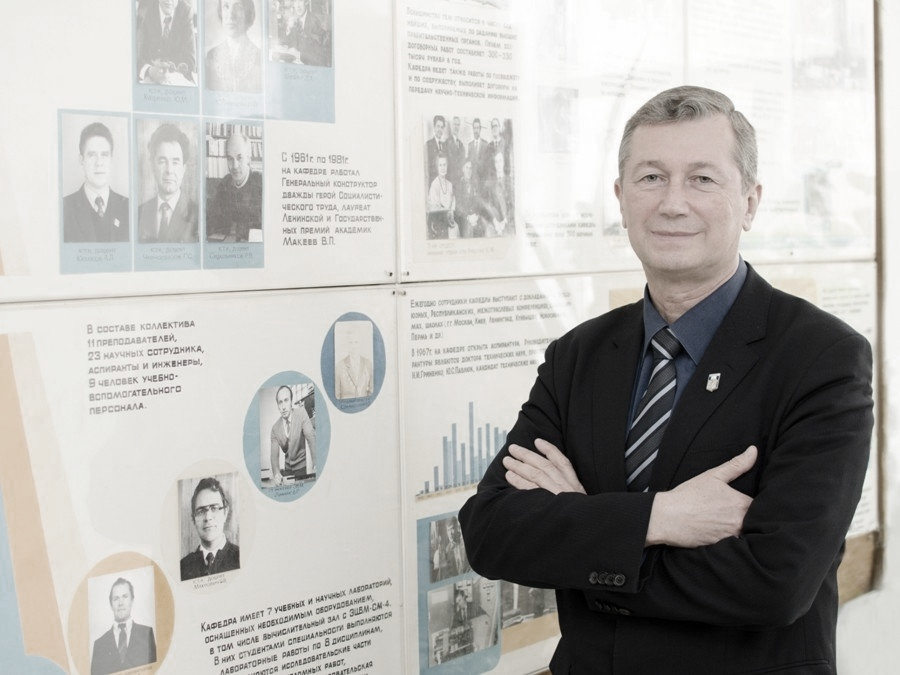 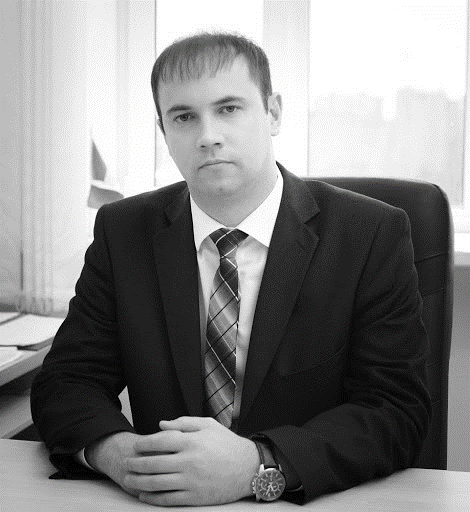 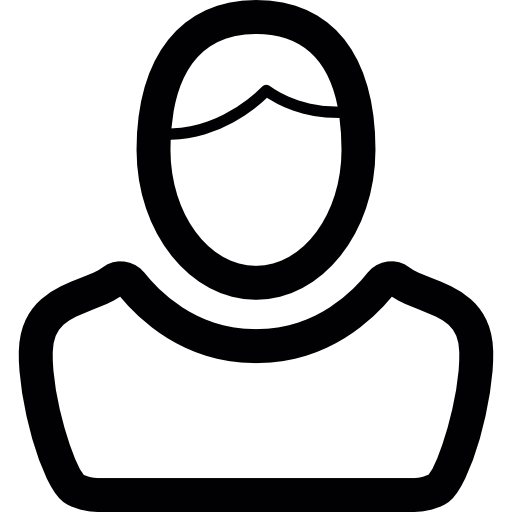 Сайт проекта
Баннерная реклама на сайте проекта
ВКонтакте
Яндекс
 YouTube
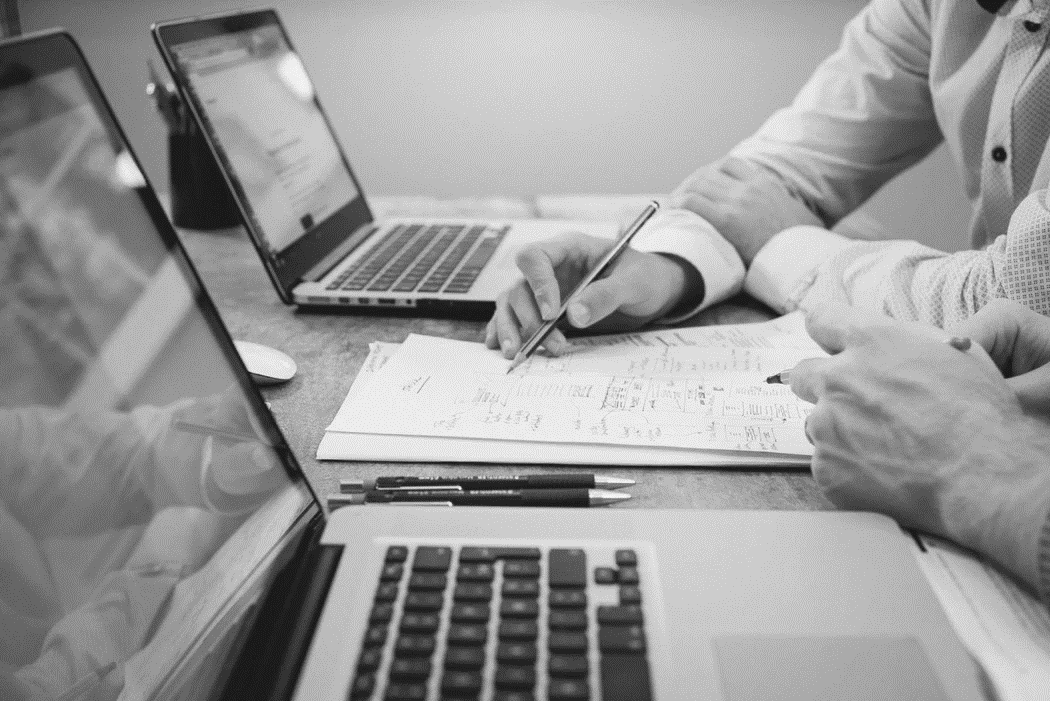 Инвестиционное и финансовое планирование
14
Продолжительность работ по проекту – 1 год 9 месяцев (01.09.2018-01.06.2020)
Источники финансирования
Смета проекта
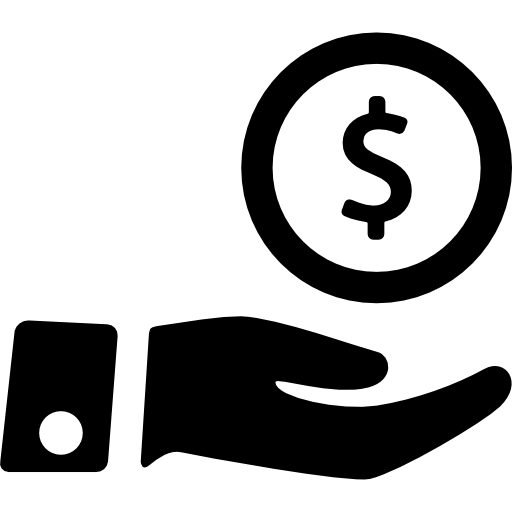 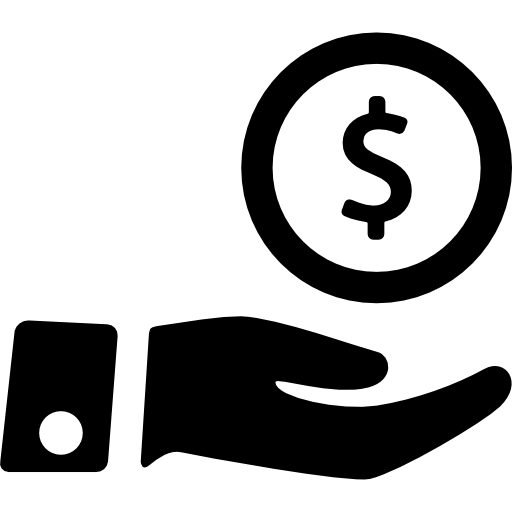 Схема получения доходов
Доход от рекламы
Деньги
Клик
Просмотр
Финансовое планирование проекта – 1 год (01.06.2020-01.06.2021)
Имитационное моделирование: кэш-фло проекта
15
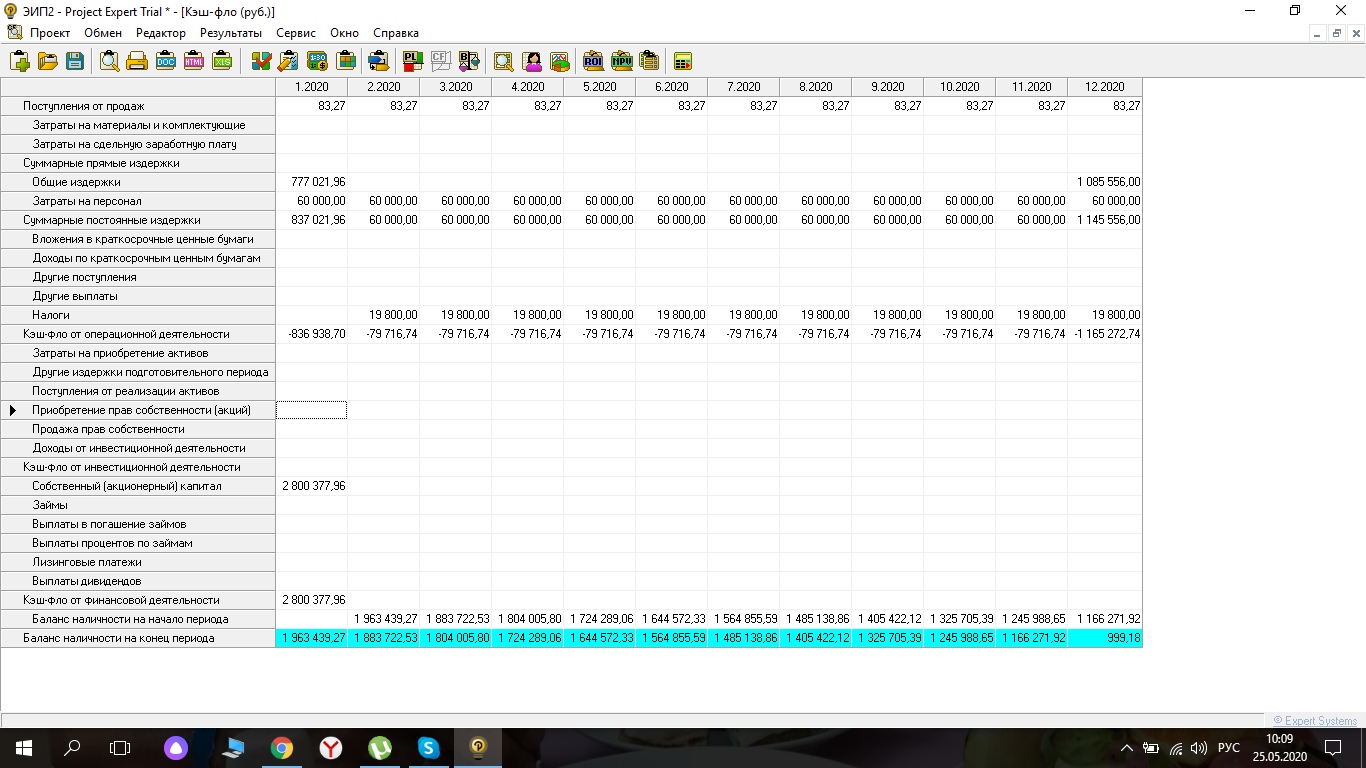 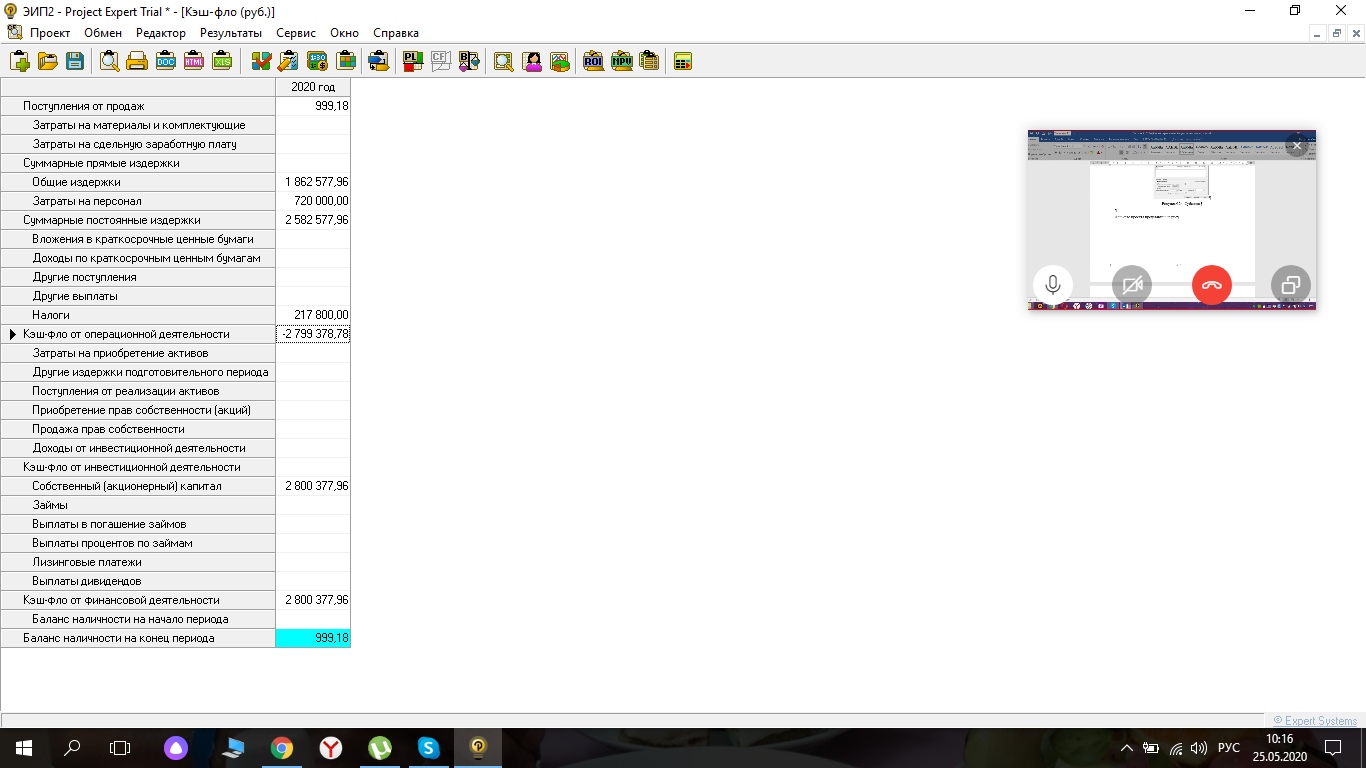 Социальный эффект
Деятельность
Непосредственный результат
Ресурсы
Социальный результат
Оценка социального эффекта: логическая модель
16
Разработка сайта и приложения, создание развлекательно-образовательного контента
Развитие положительного имиджа города Челябинска и популяризация изучения его истории
Денежные средства,
команда проекта,
внешние участники,
помещения,
оборудование и материалы,
технологии
Количество пользователей
Рост уровня знаний у пользователей продуктов проекта, изменение отношения к истории города
Администрация города Челябинска или краудфандинг;

студенты и преподаватели ЮУрГУ, руководитель фонда «Южный Урал» – Самигулов Г.Х.;

IT-специалист, историки-ученые города Челябинска, ГУ ОГАЧО, ЦИКН;

ЮУрГУ, фонд «Южный Урал»;

сервер, носители информации, канцелярские принадлежности;

3D-моделирование
посещение виртуальных экскурсий;

ознакомление с 3D-моделями отдельных архитектурных объектов;

знакомство с историческими личностями города
пользователи;

 освещение в СМИ (Яндекс, ВКонтакте, YouTube)
понимание истории города;

стимулирование заинтересован-ности в истории города
вдохновение на изучение истории города;

привлечение дополнительного внимания к музеям города (историческим и краеведческим);

развитие понимания важности и увлекательности  изучения истории
Анализ рисков
17
Дорожная карта с процентом завершения работ
18
Дальнейшие действия по реализации проекта
19
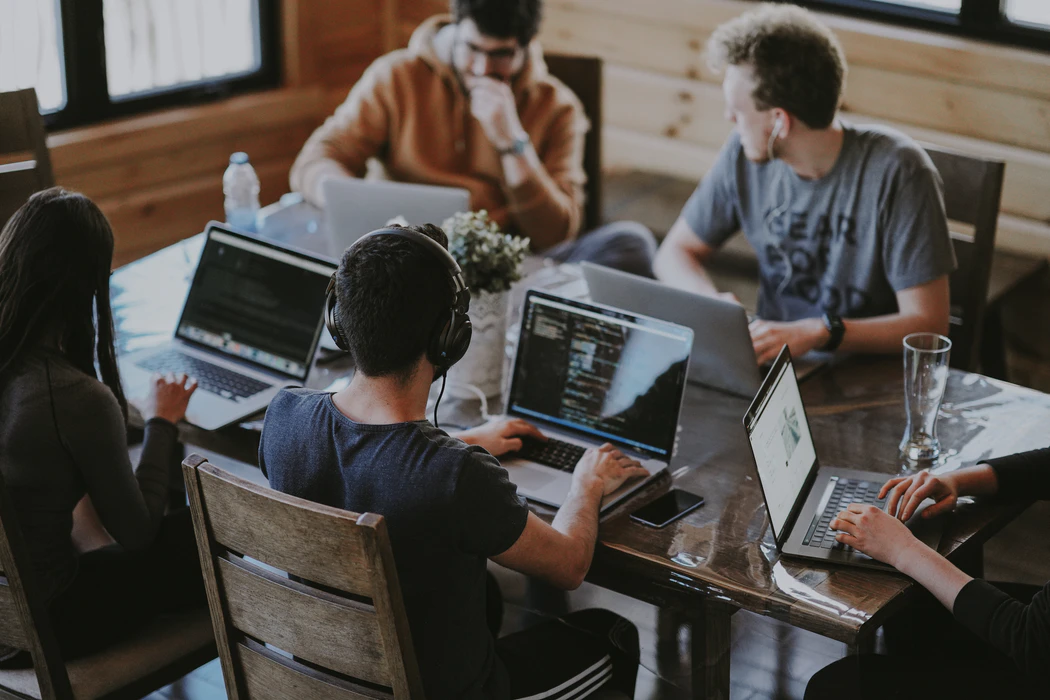 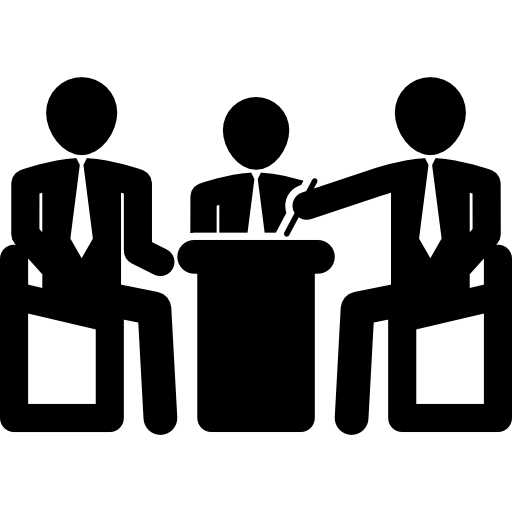 Встреча с представителем Администрации города Челябинска для обсуждения финансирования проекта


Оптимизация взаимодействия между участниками проекта
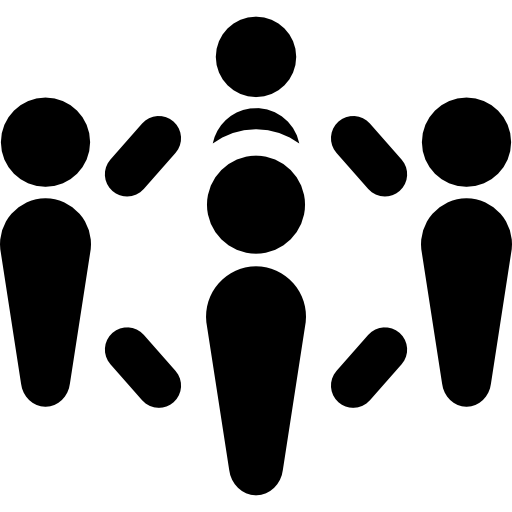 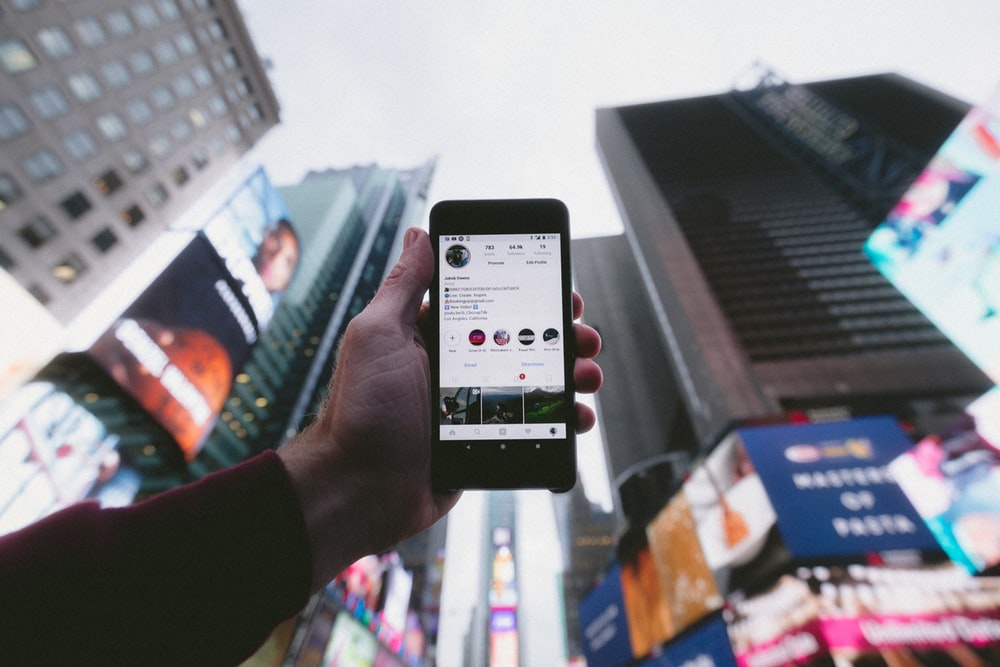 Спасибо за внимание!